CHE BELLO IL …
BALLO
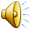 FINALMENTE
FINALMENTE
Dopo molti preparativi,
si è avverato il sogno di molti studenti:
il ballo scolastico!
FINALMENTE
E’ stata una serata spettacolare, 
un’emozione mai provata fino ad ora: 
infatti questa è stata la …
PRIMA EDIZIONE
Dietro l’evento c’è stata una grande 


tra gli alunni e  gli adulti: 
proprio loro hanno fortemente creduto in noi, 
appoggiandoci e rispettando le nostre scelte.
COLLABORAZIONE
Il Primo giugno, alle 17.00,
 i ragazzi della III C si sono incontrati 
presso la palestra di Castro, 
fermamente convinti 
di trasformare questo anonimo luogo in una discoteca.
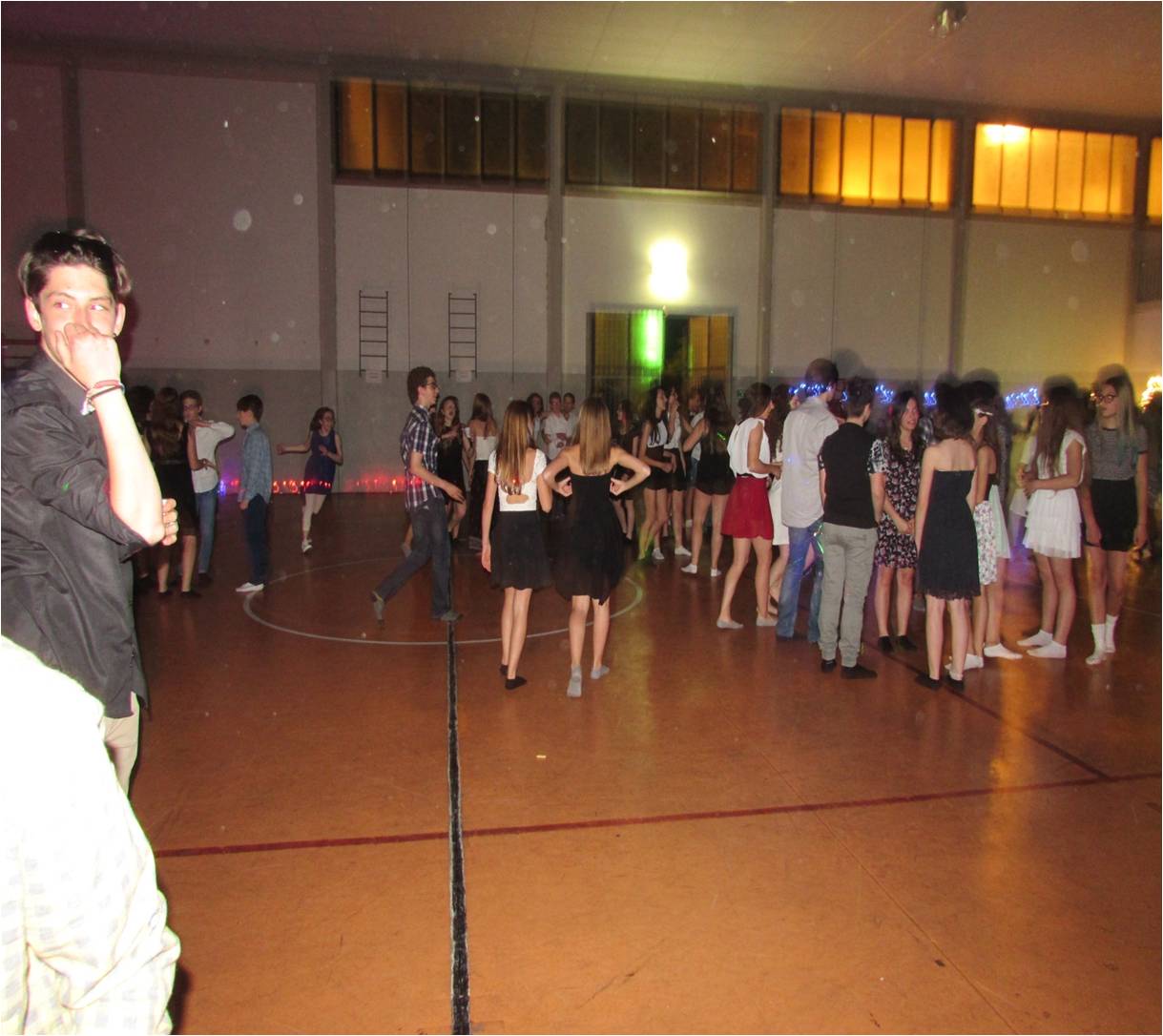 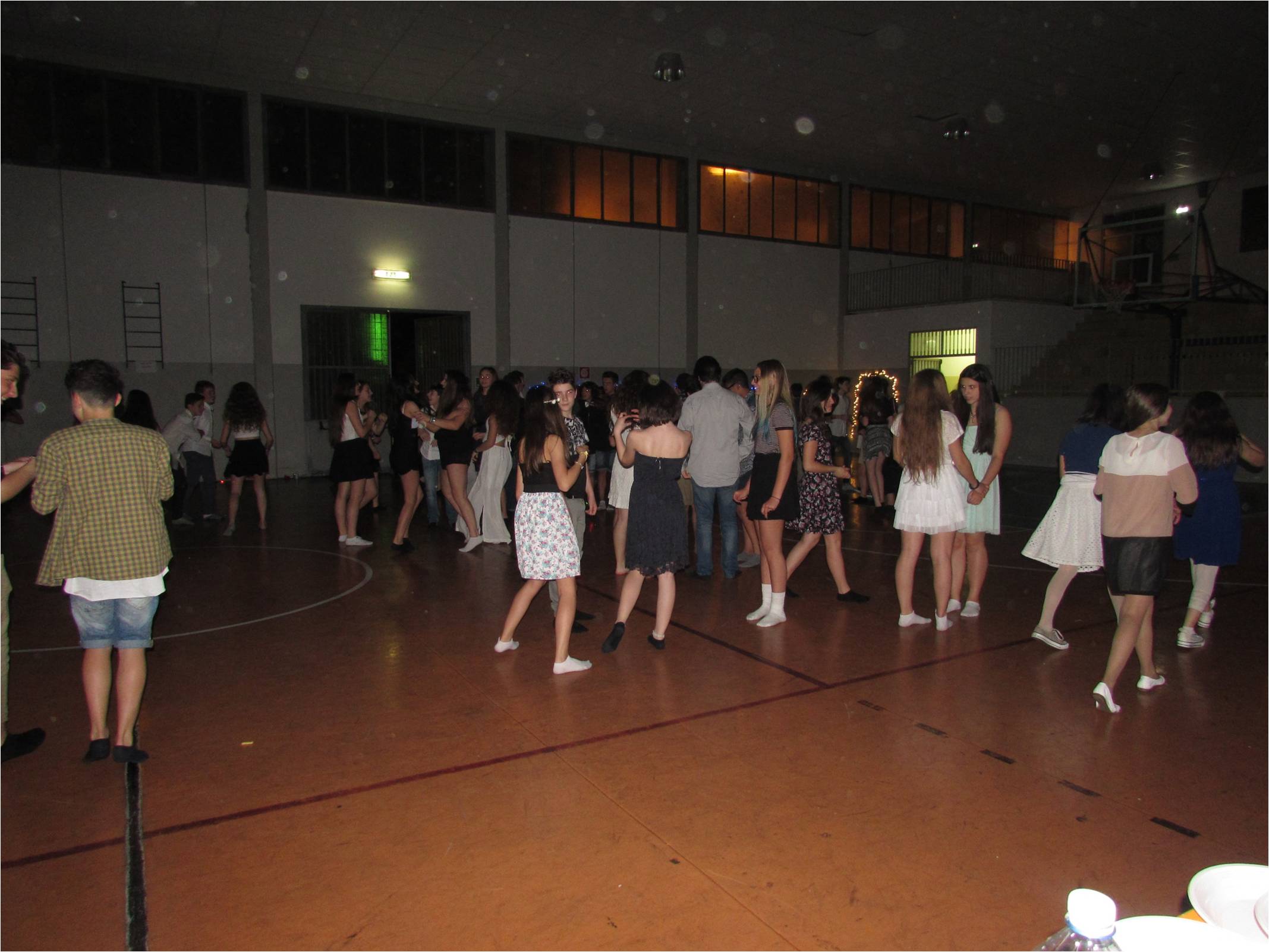 C’è chi ha posizionato le luci psichedeliche, 
chi ha pulito i pavimenti e sistemato i tavoli, 
chi ha messo in sicurezza gli attrezzi sportivi 
per evitarne un uso improprio e infine 
chi è andato a fare la spesa
 per allestire un ricco…
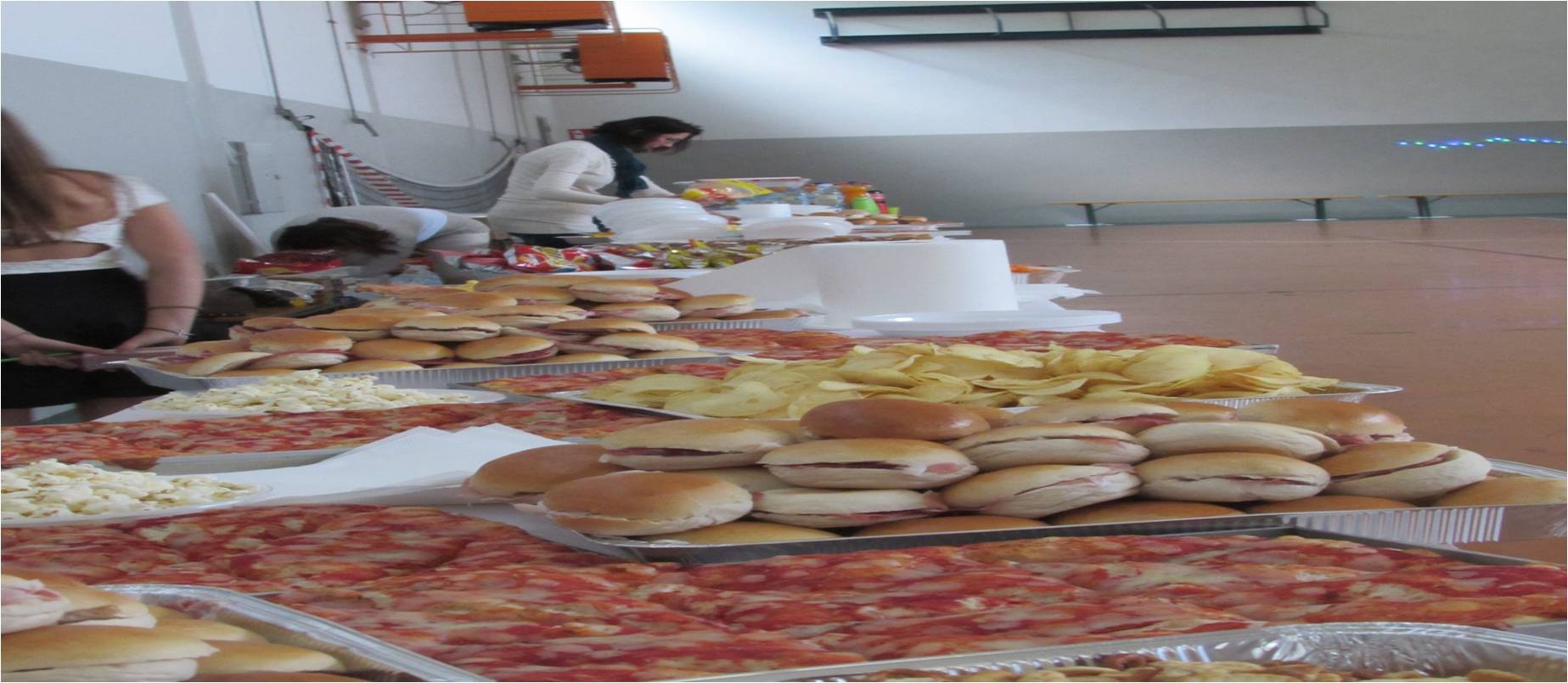 BUFFET
Erano ormai le 20.00 
quando hanno cominciato a farsi vedere i primi invitati.
WOW
Non si erano mai visti studenti così eleganti,
 tanto che si faticava a riconoscerne alcuni.
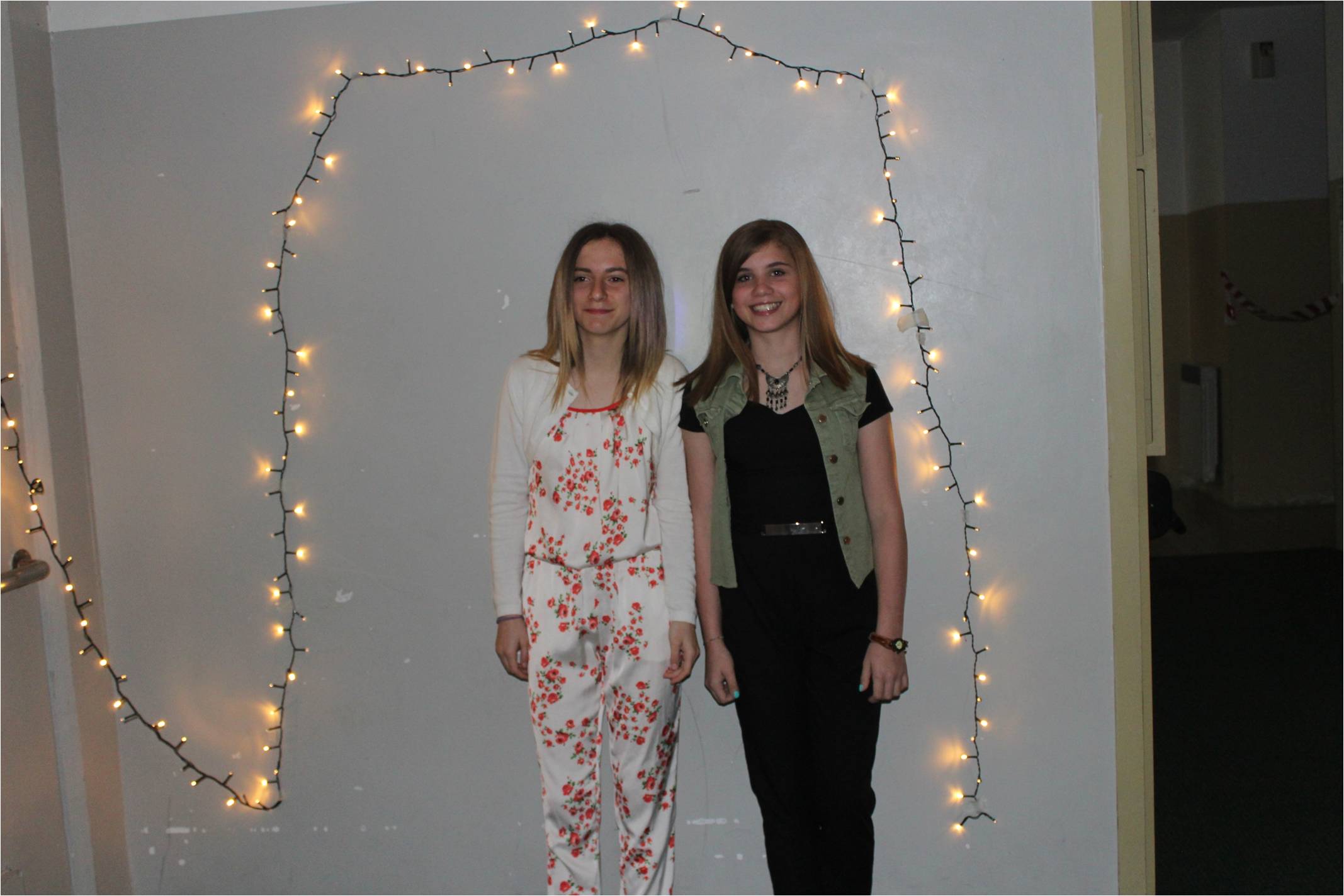 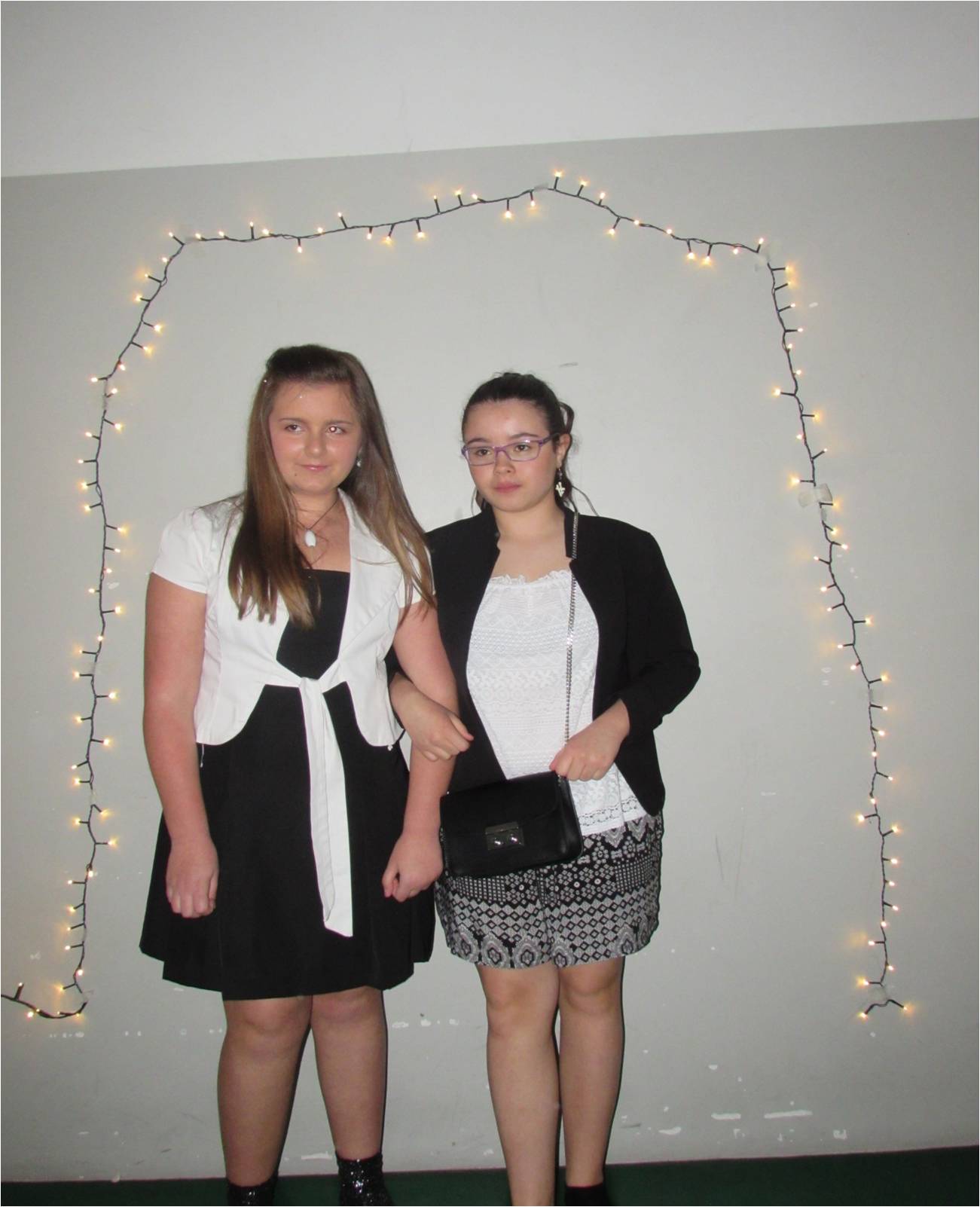 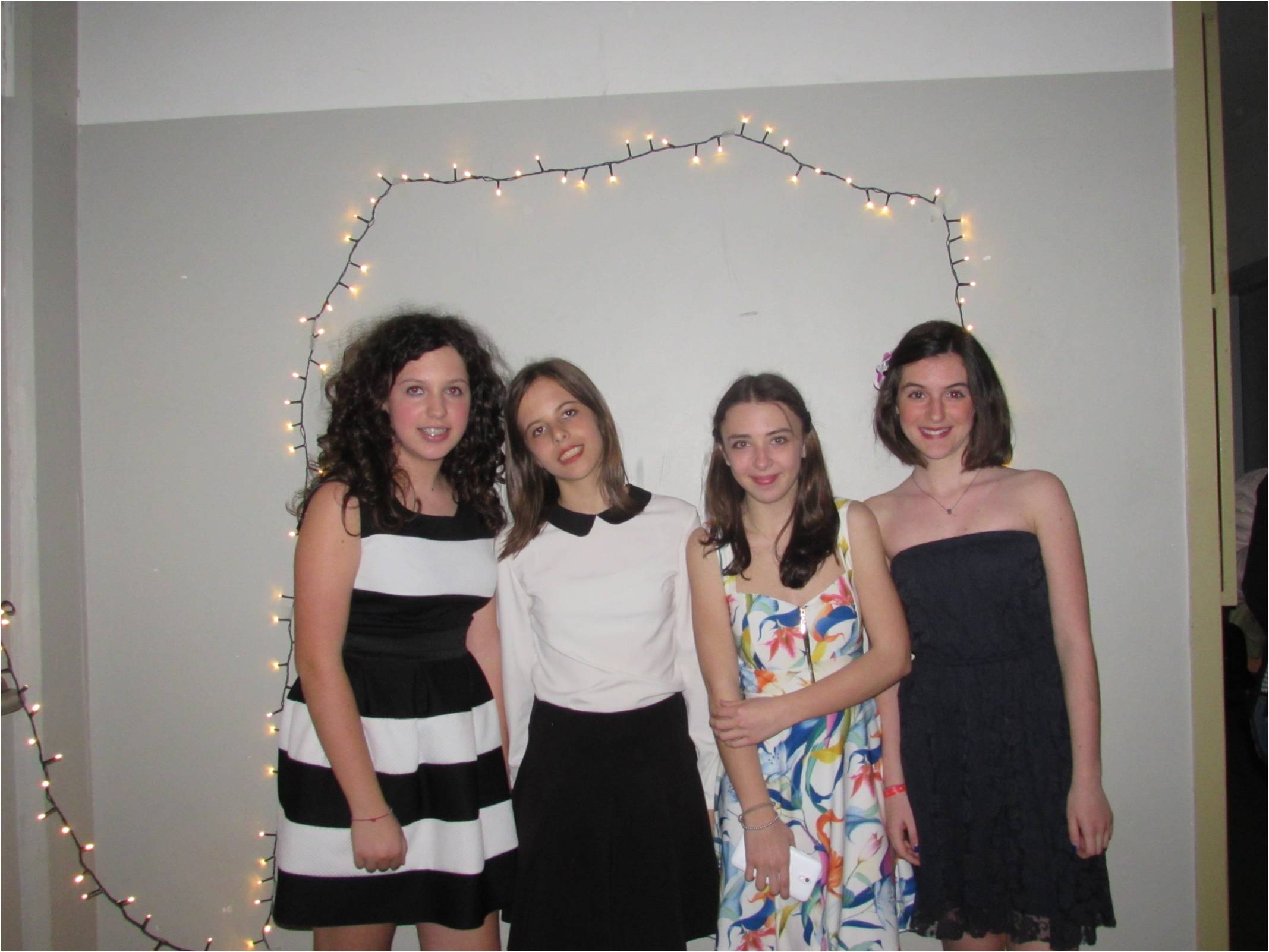 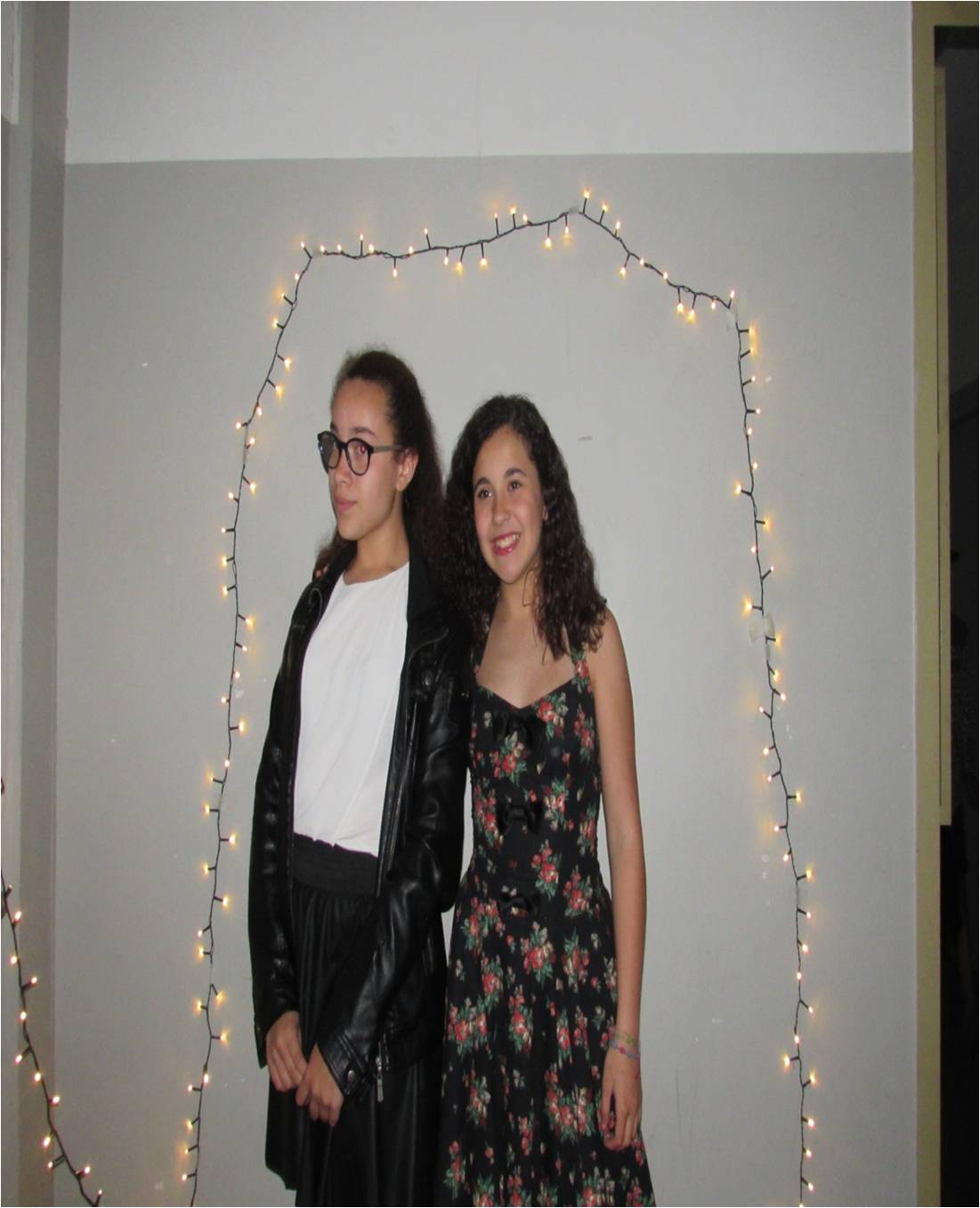 Ci ha colpito molto l’originalità di alcune persone, 
gente con il papillon e studentesse simili a damigelle. 
Le pettinature più gettonate sono state 
i boccoli per le donne 
e le creste, anche colorate, per gli uomini.
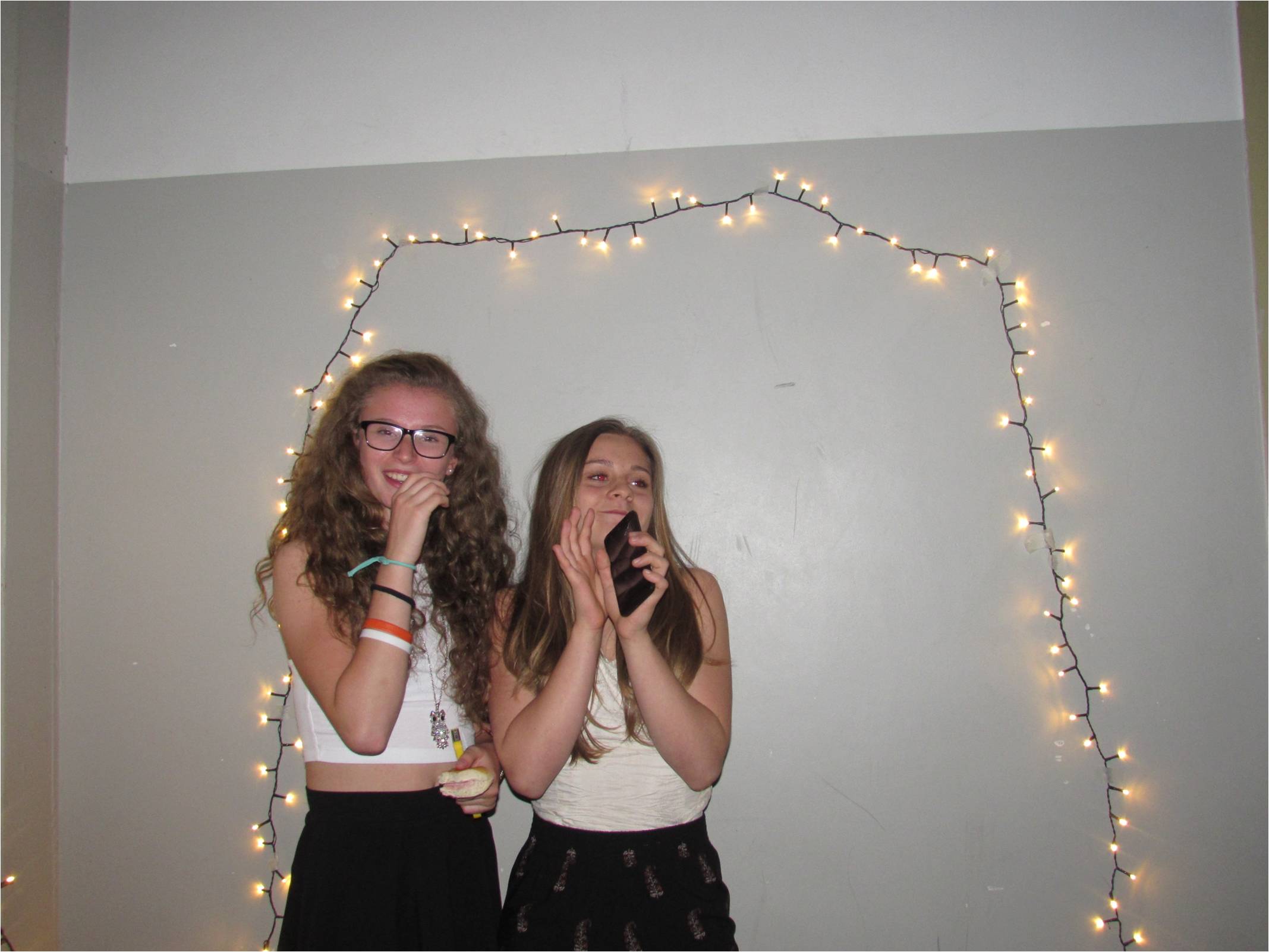 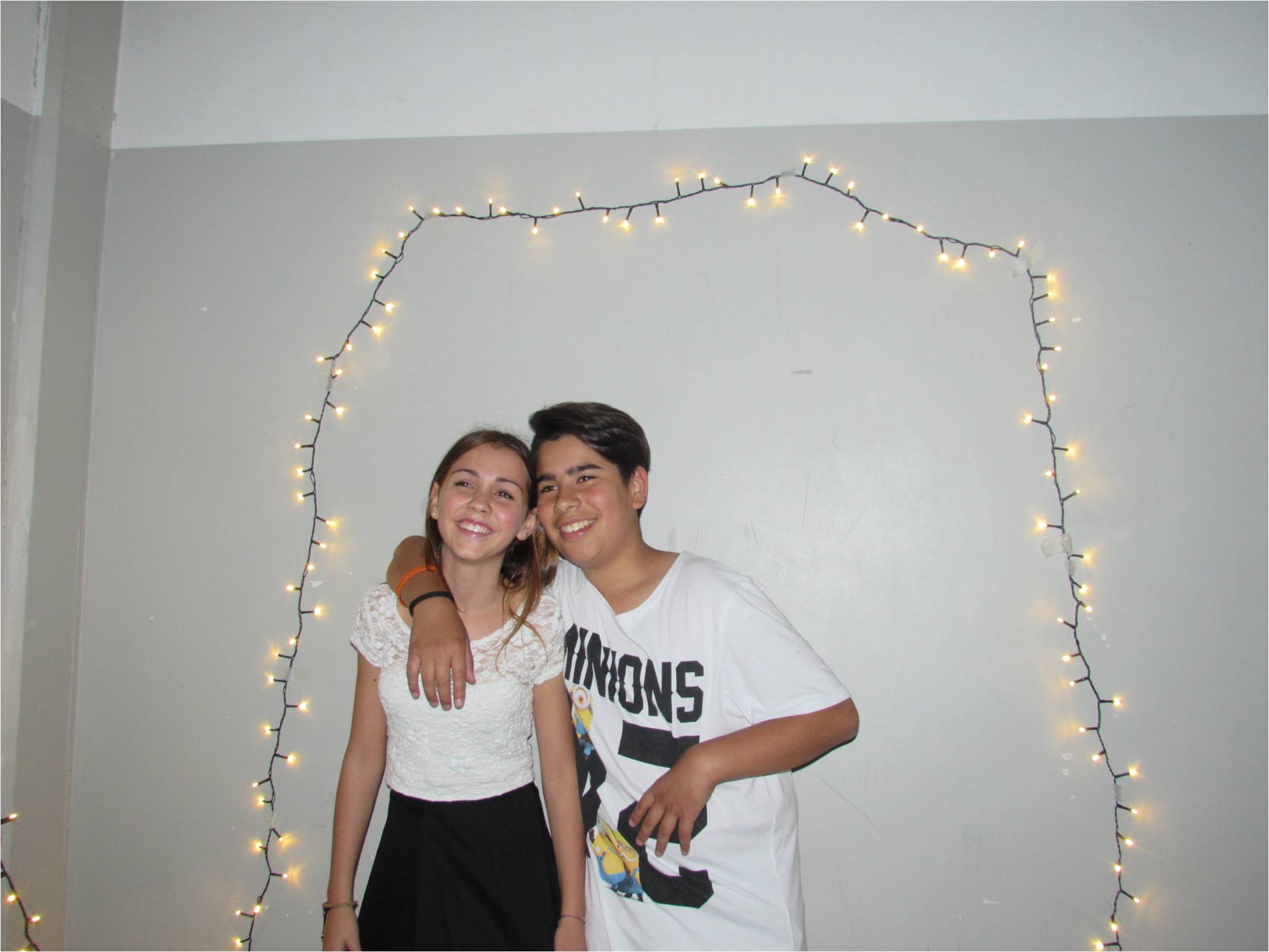 FINALMENTE L’ABBRACCIO
CHE BOYS…
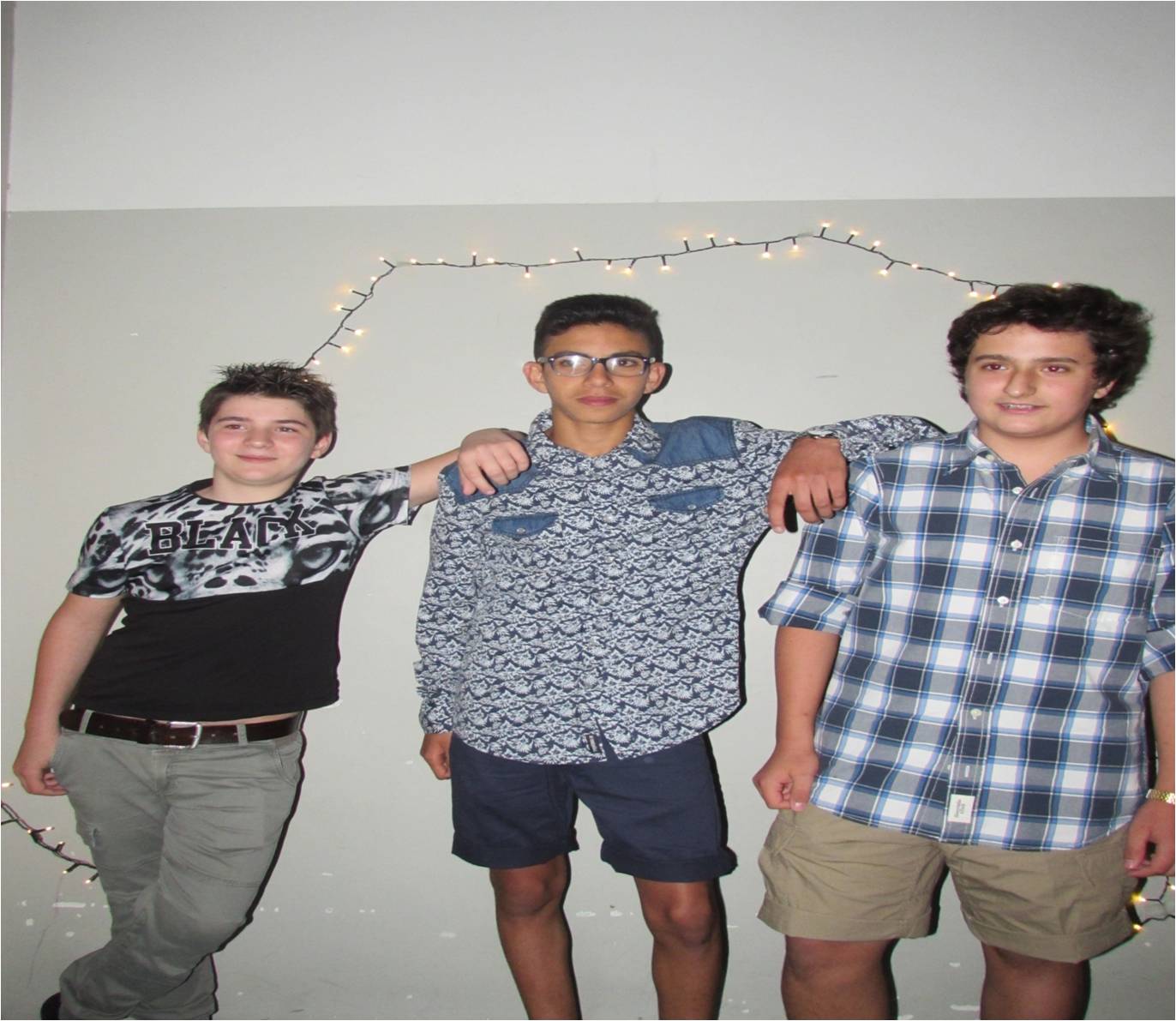 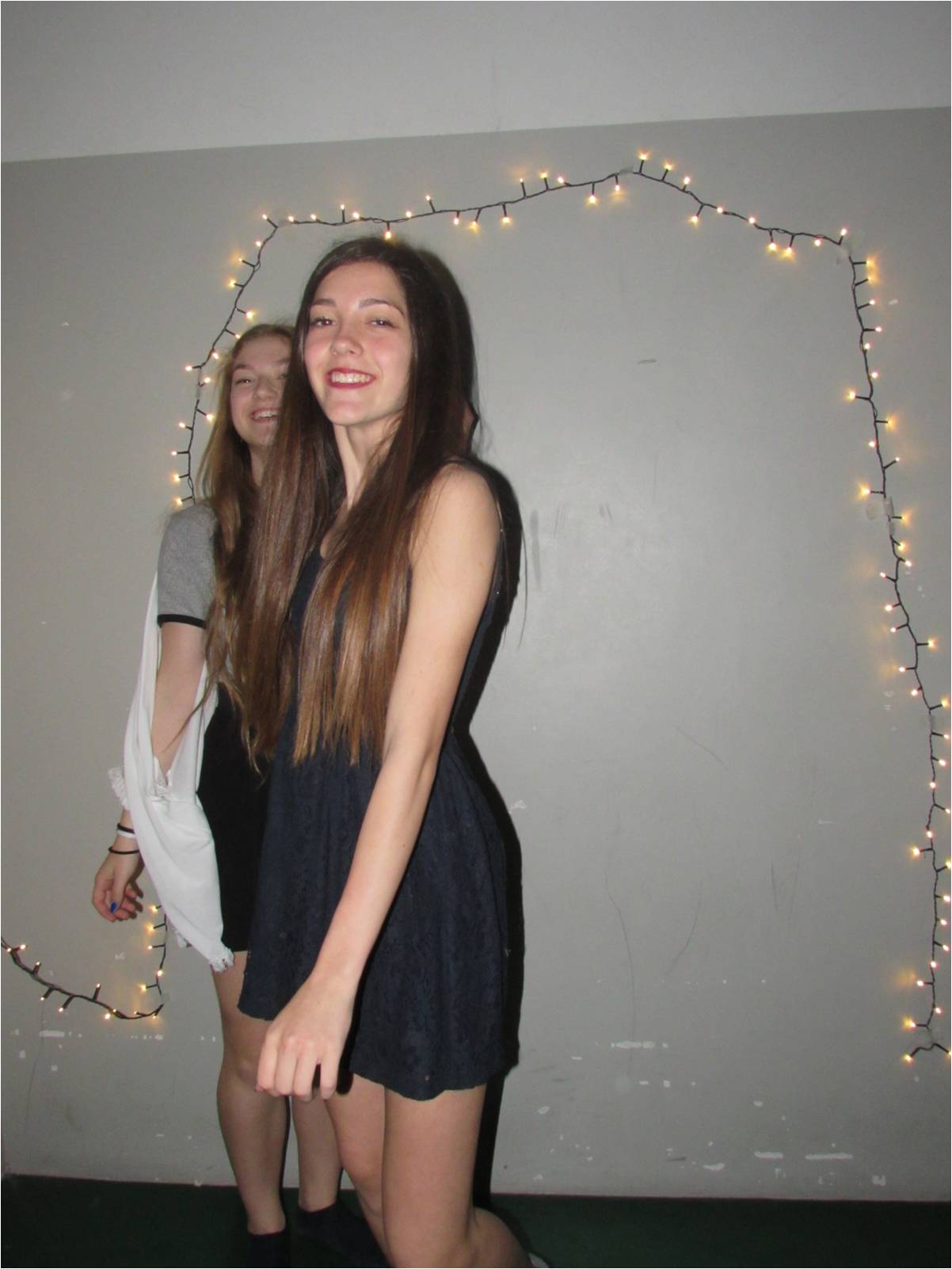 …E CHE GIRL
MUSICA
MUSICA
La musica che ha accompagnato questa 
magnifica serata 
è stata principalmente “house”, 
quella cioè in cui prevalgono i suoni generati dal computer.
MUSICA
MUSICA
Piacevole e divertente esibizione è stata quella di
 Giacomo 
che ha “reppato" canzoni scritte da lui stesso, 
mettendosi in gioco 
senza avere bisogno del “bicchiere” in più 
e senza la paura del giudizio degli altri.
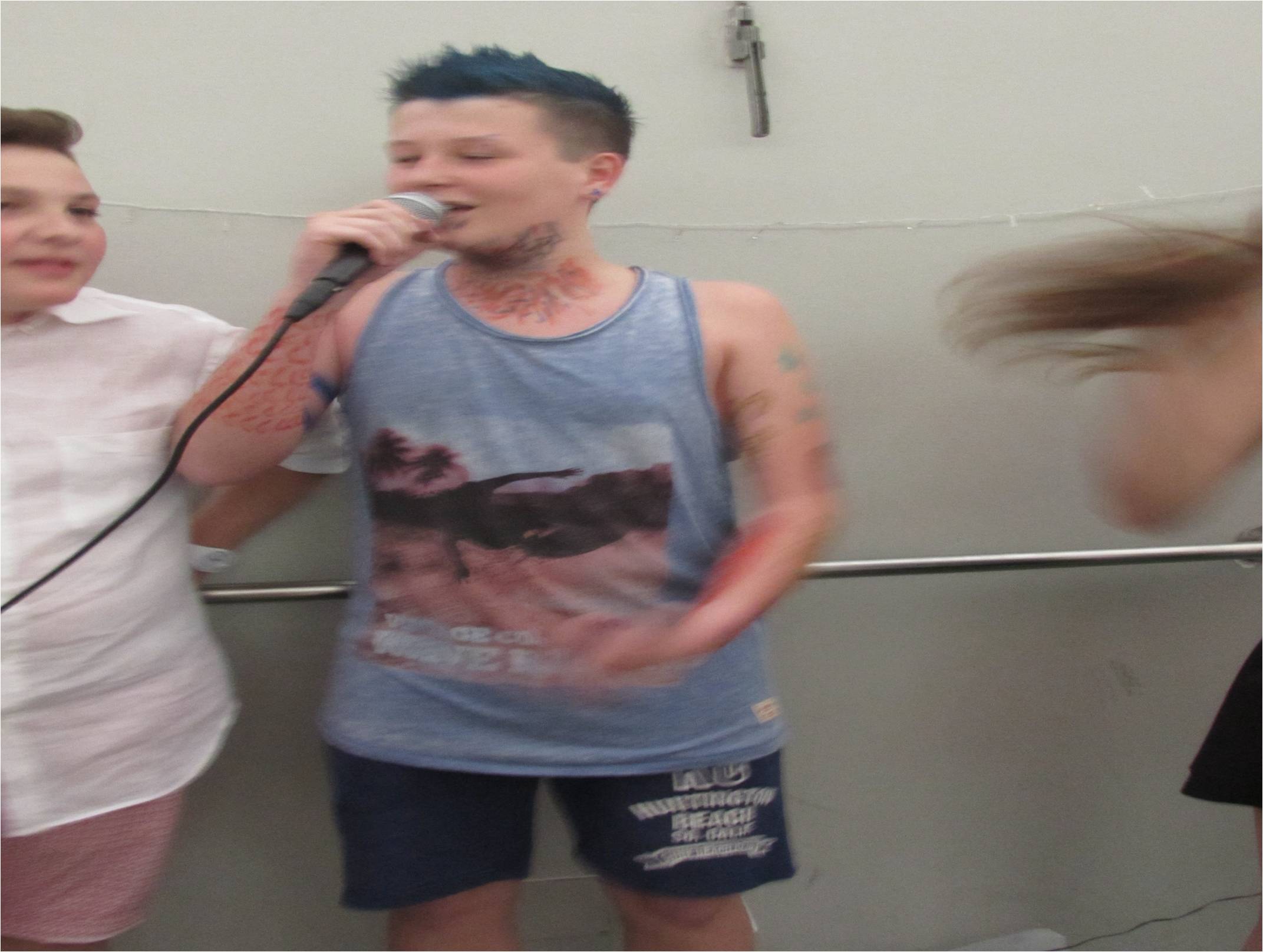 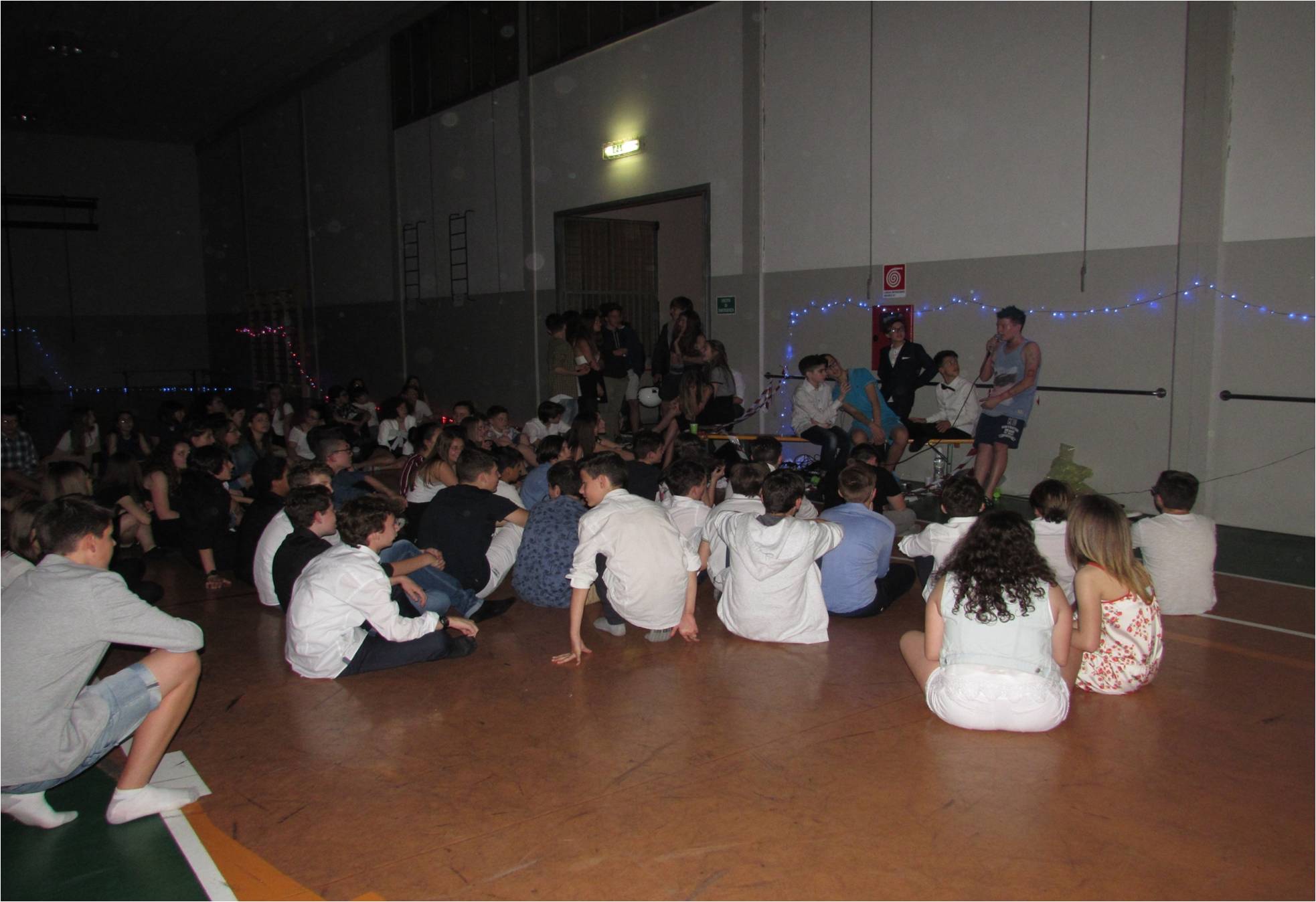 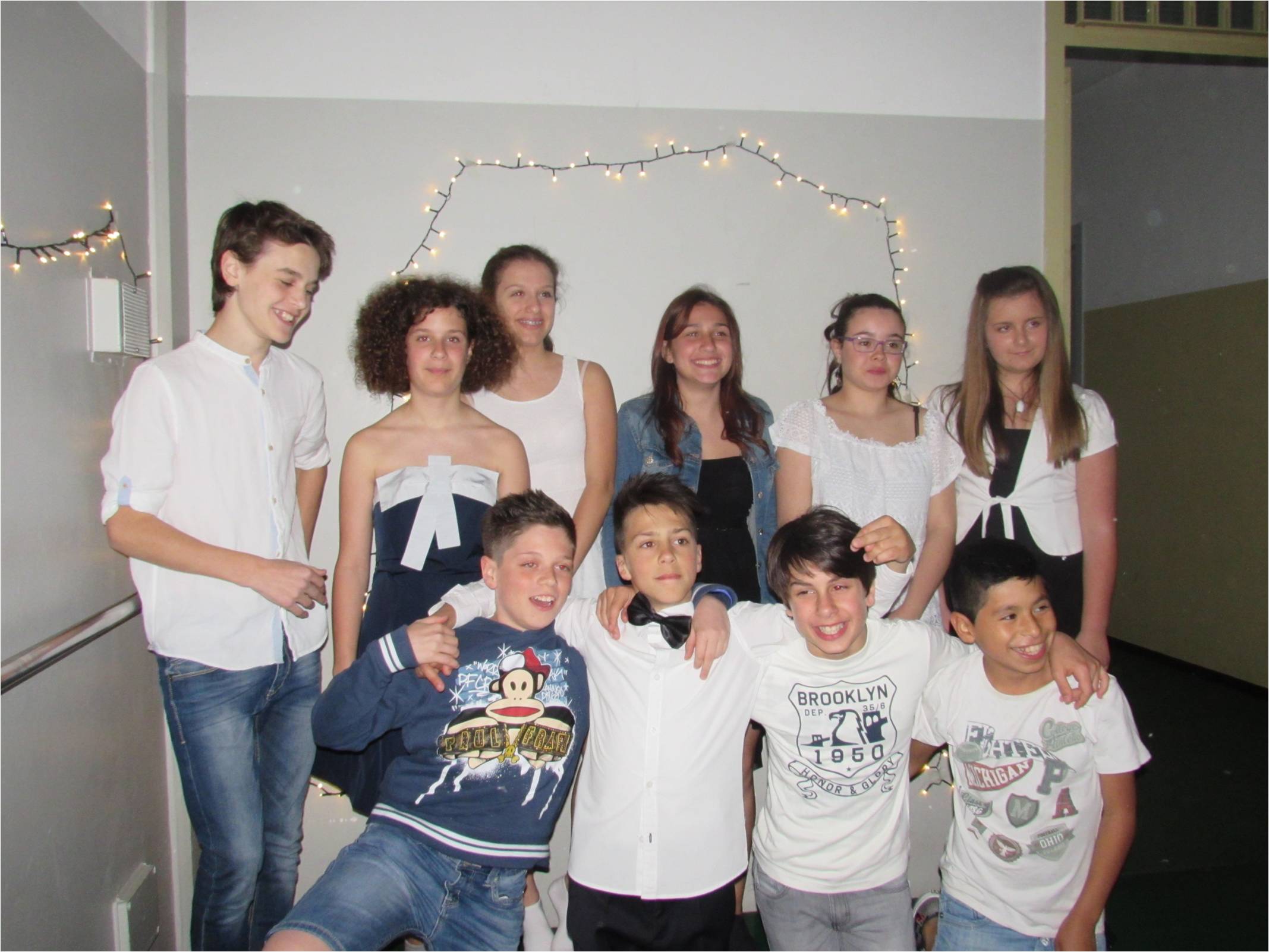 foto ricordo
foto ricordo
In un angolo ben decorato 
era possibile fare anche
foto ricordo
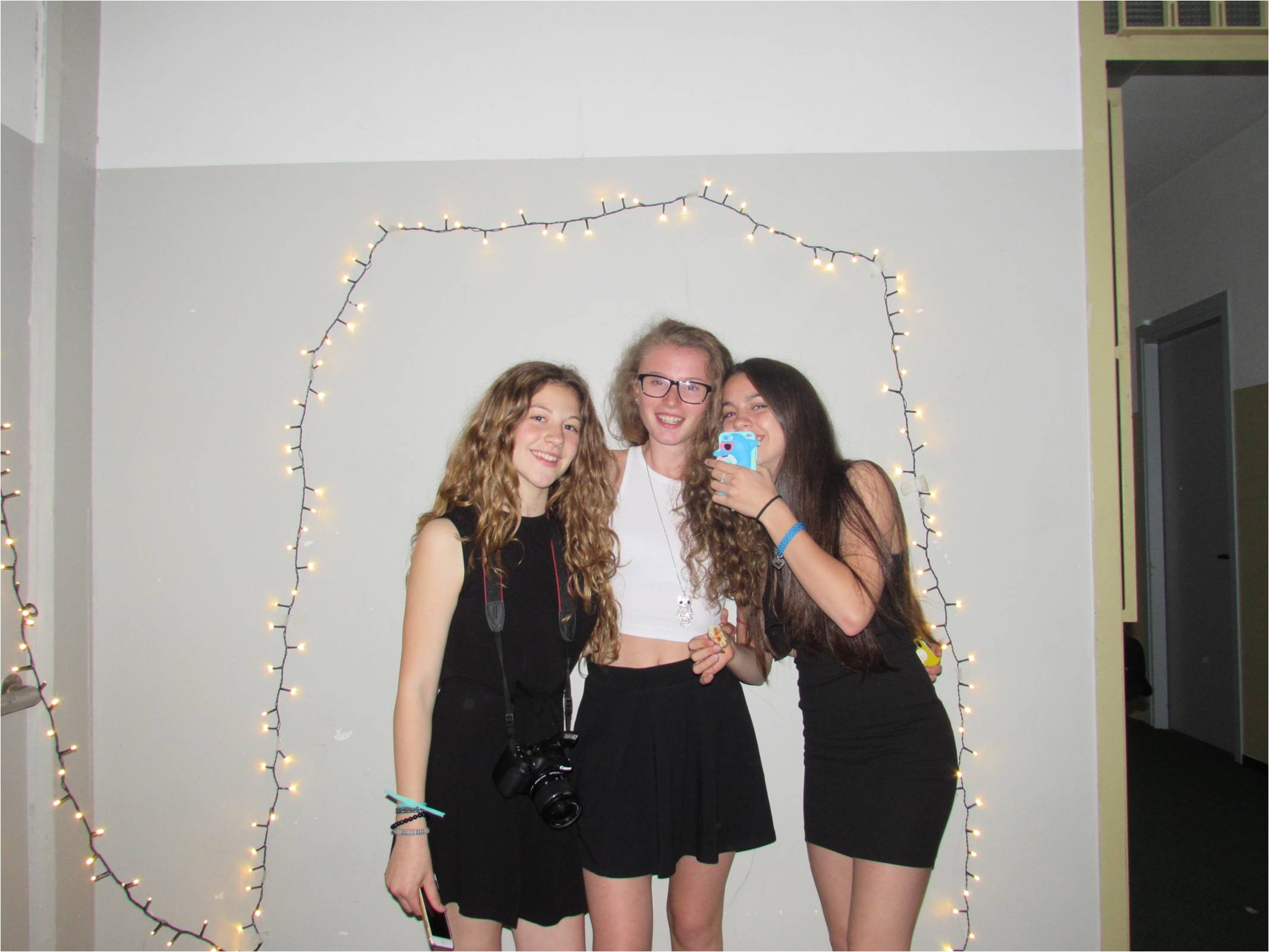 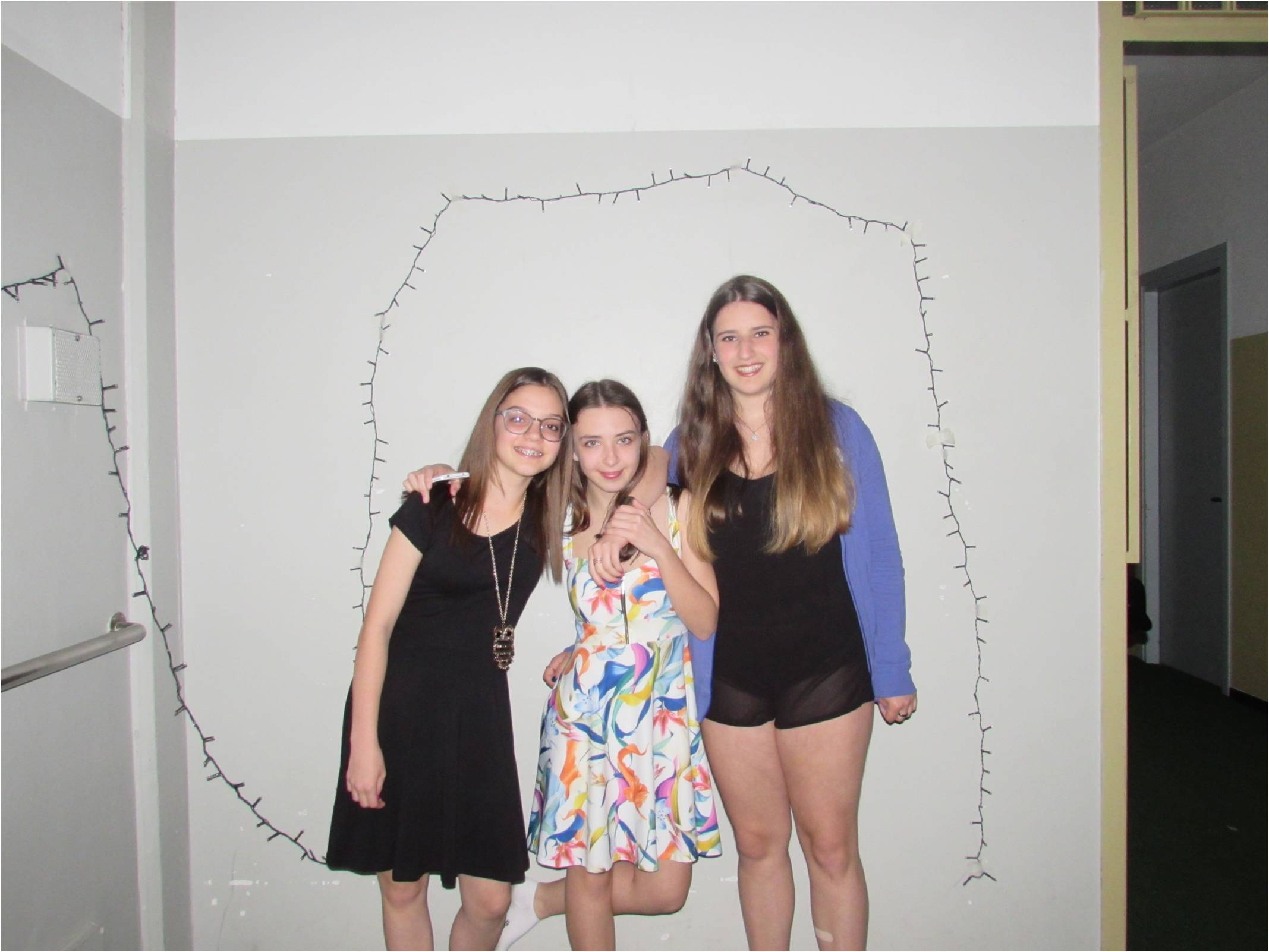 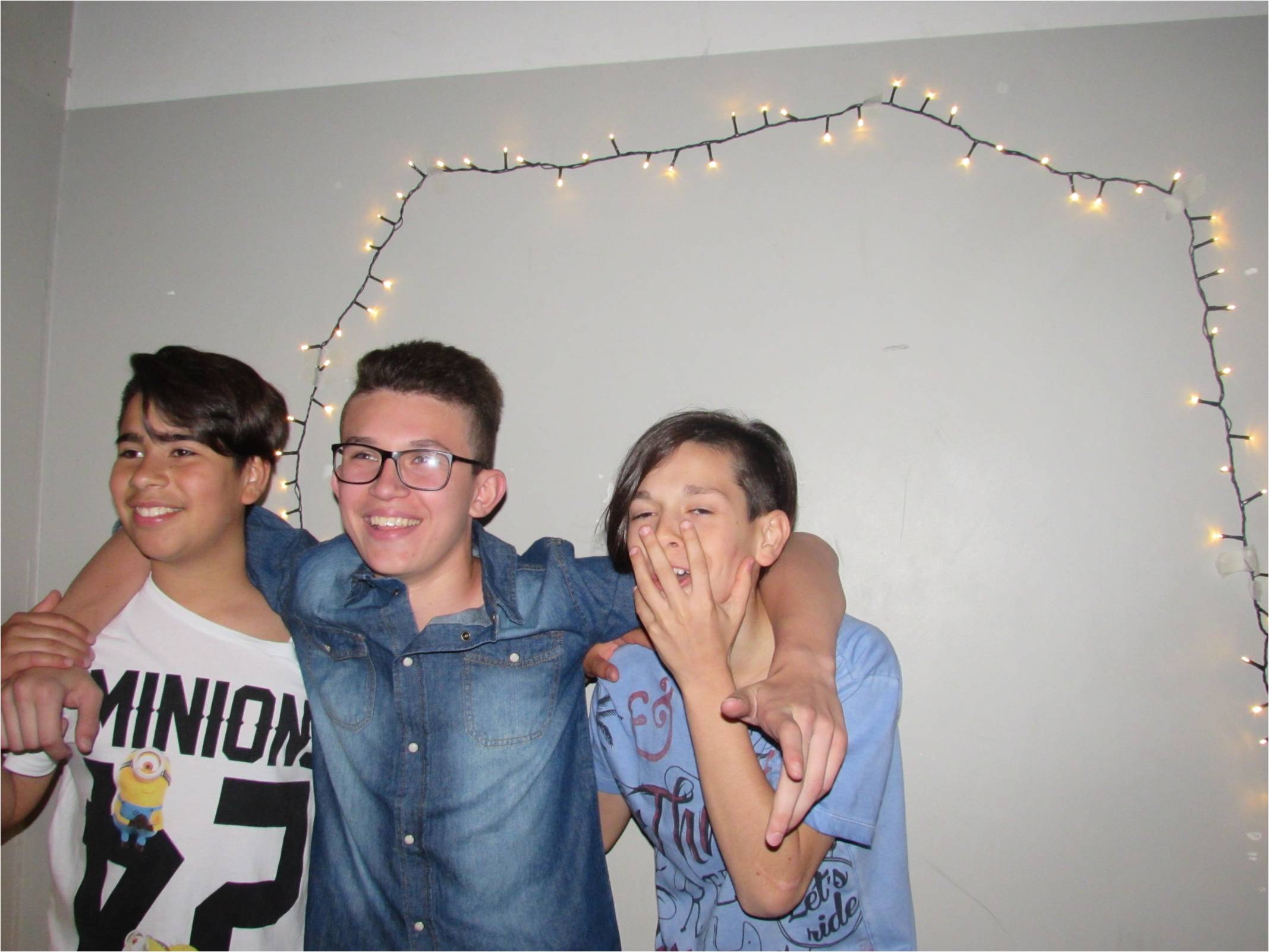 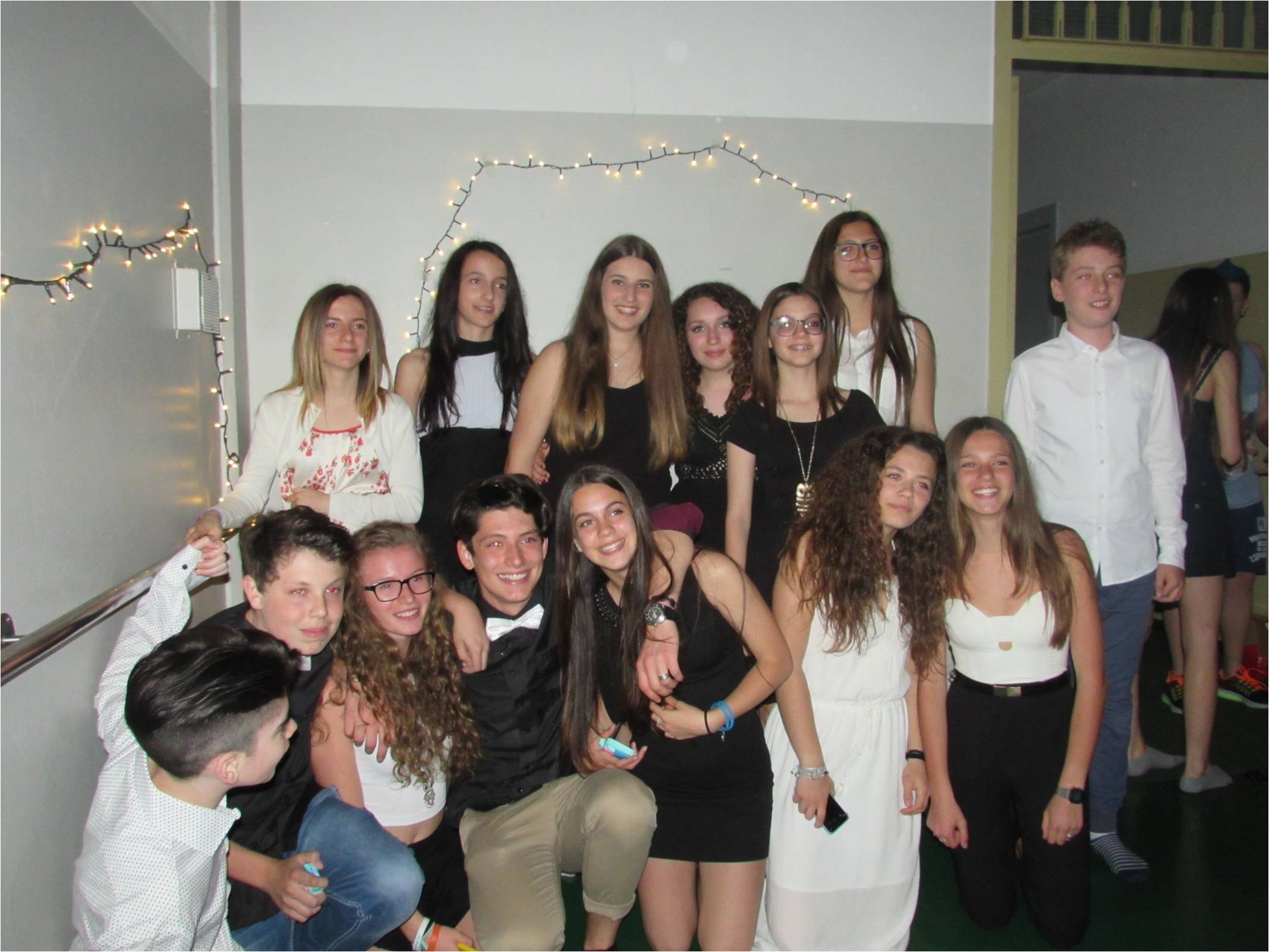 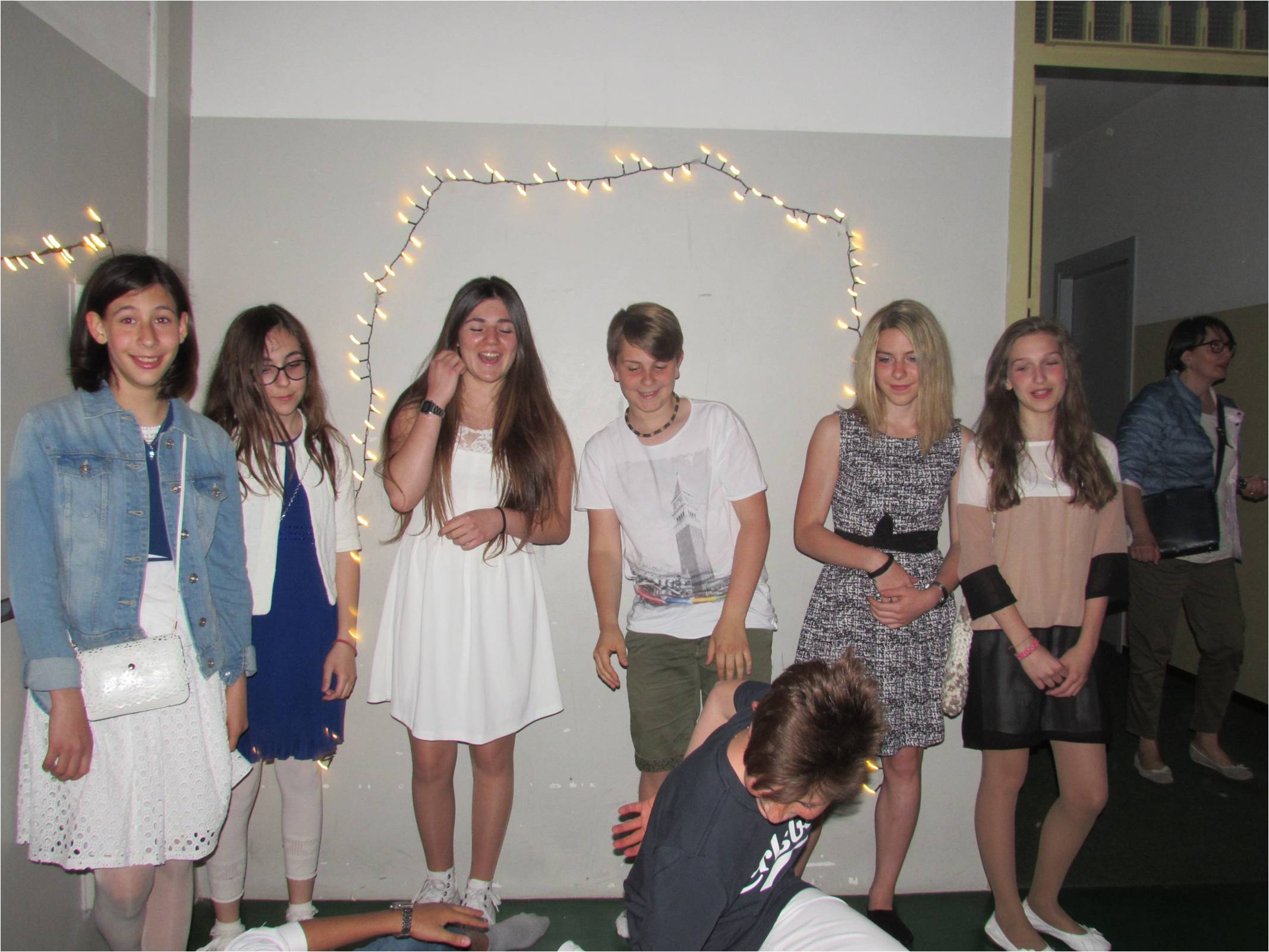 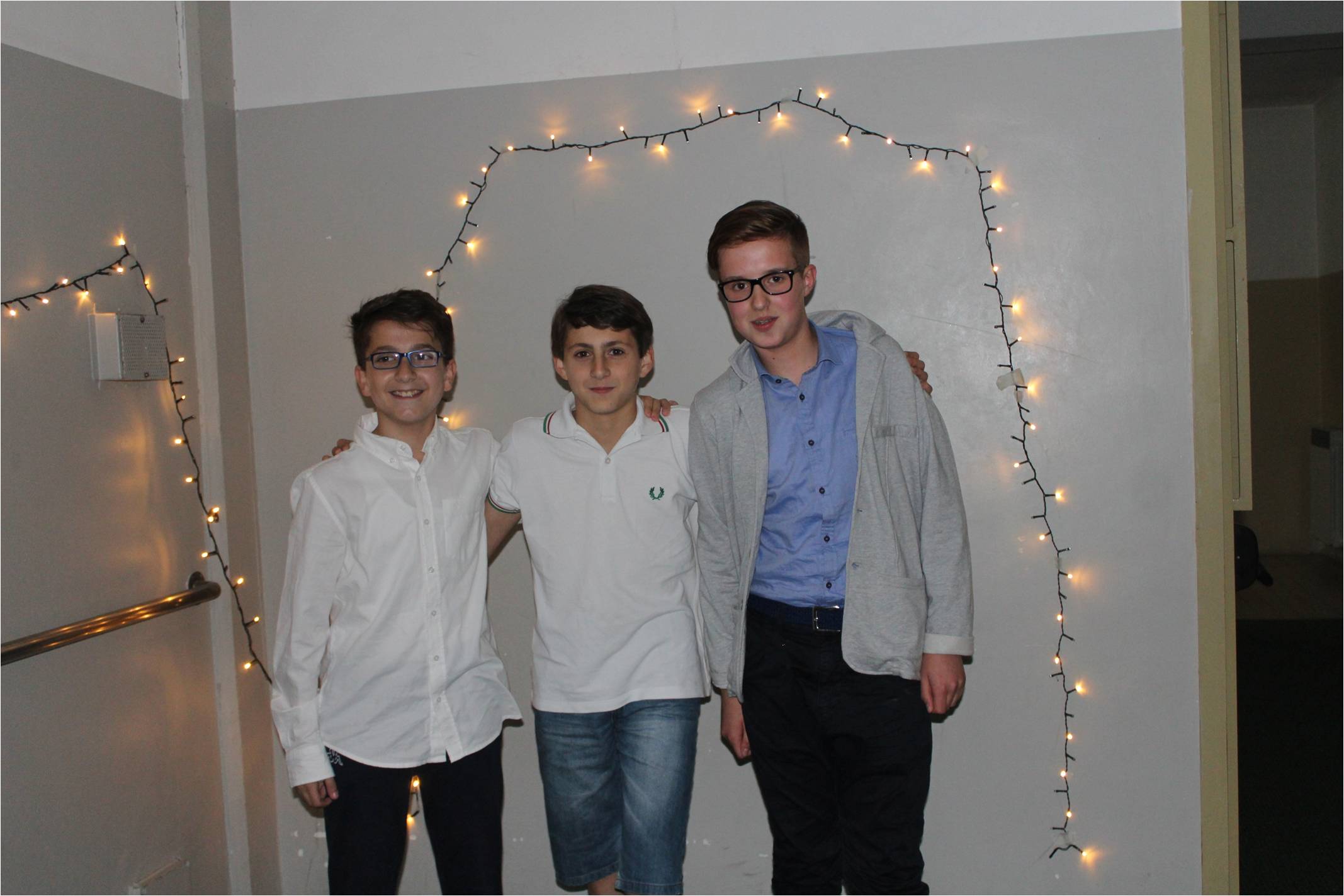 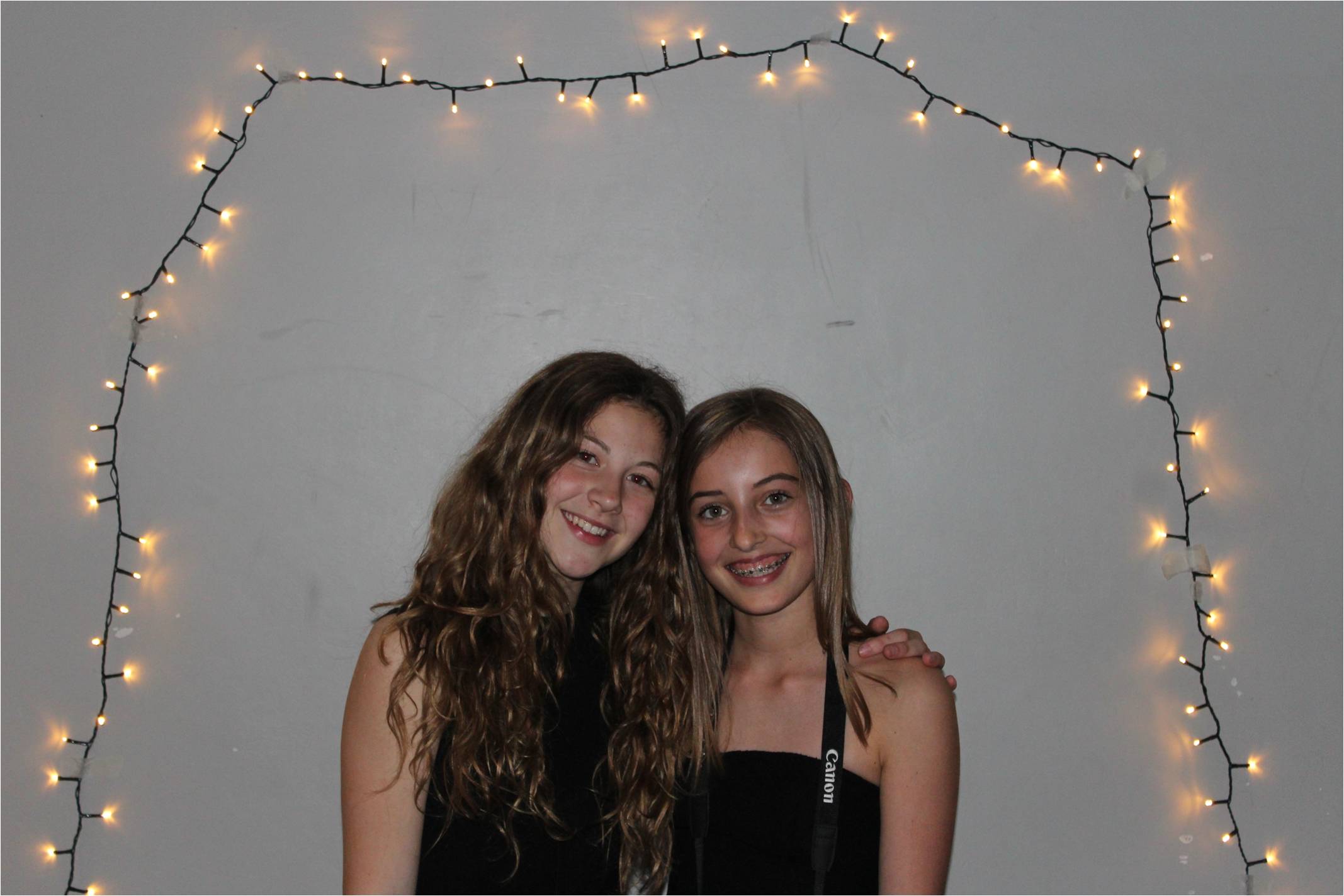 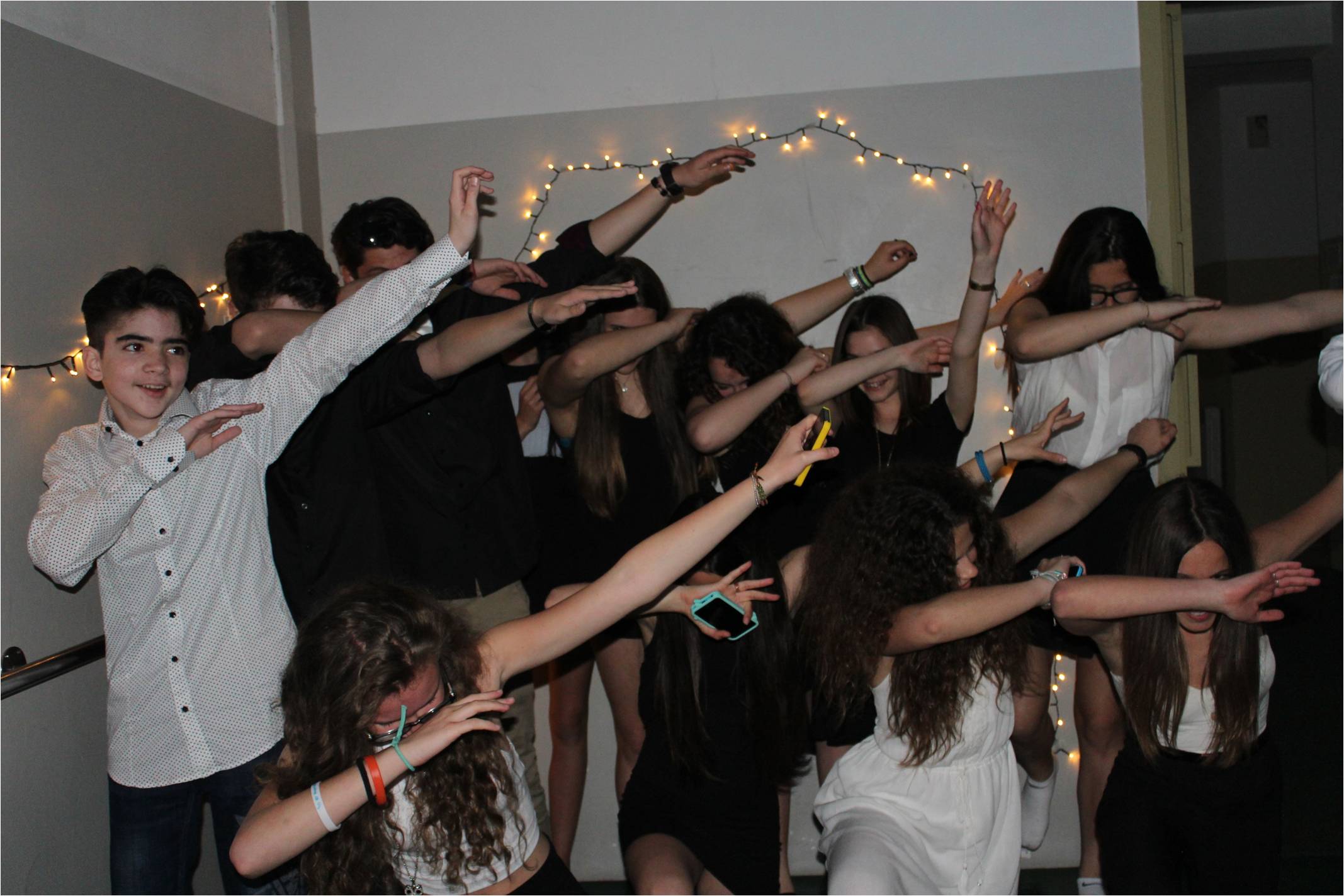 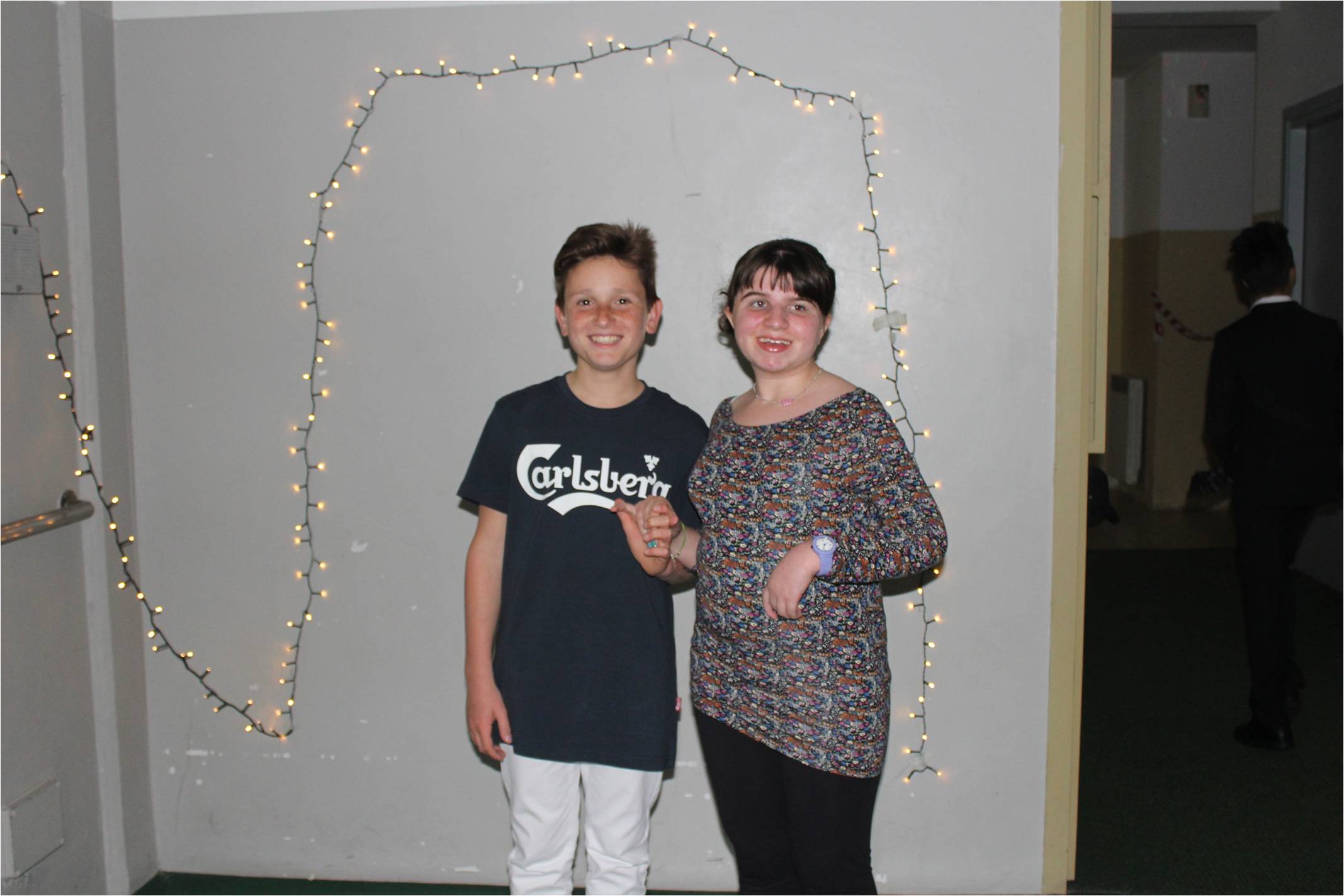 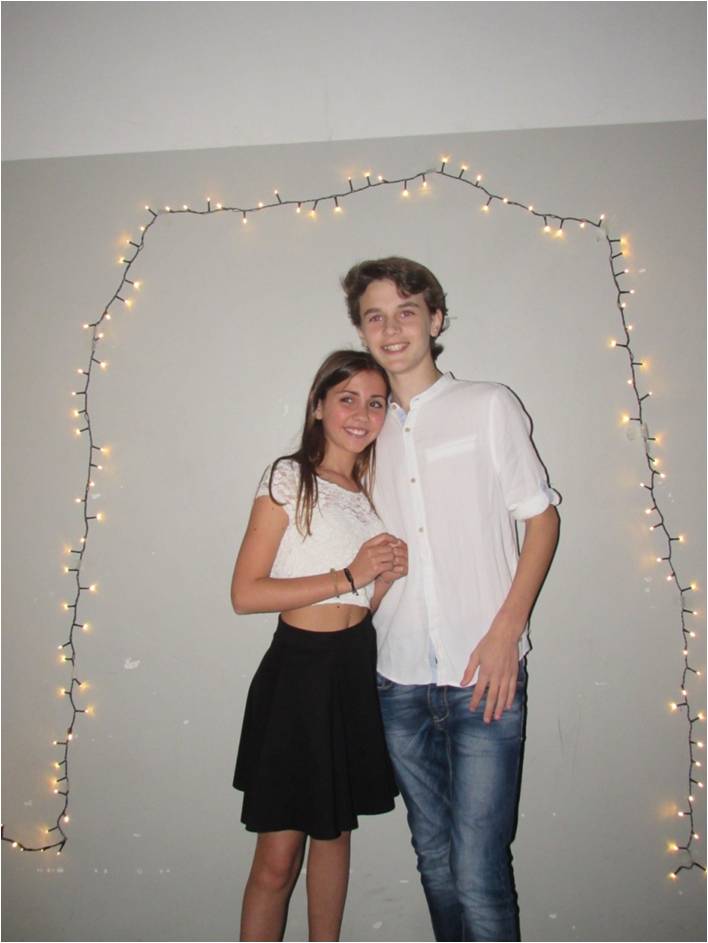 Momento clou della serata è stata l’elezione 
dei re e delle reginette del ballo: 
Giorgia Guizzetti e Alessandro Pasinetti
 a pari merito con
 Francesca Oprandi e Matteo Pennacchio.
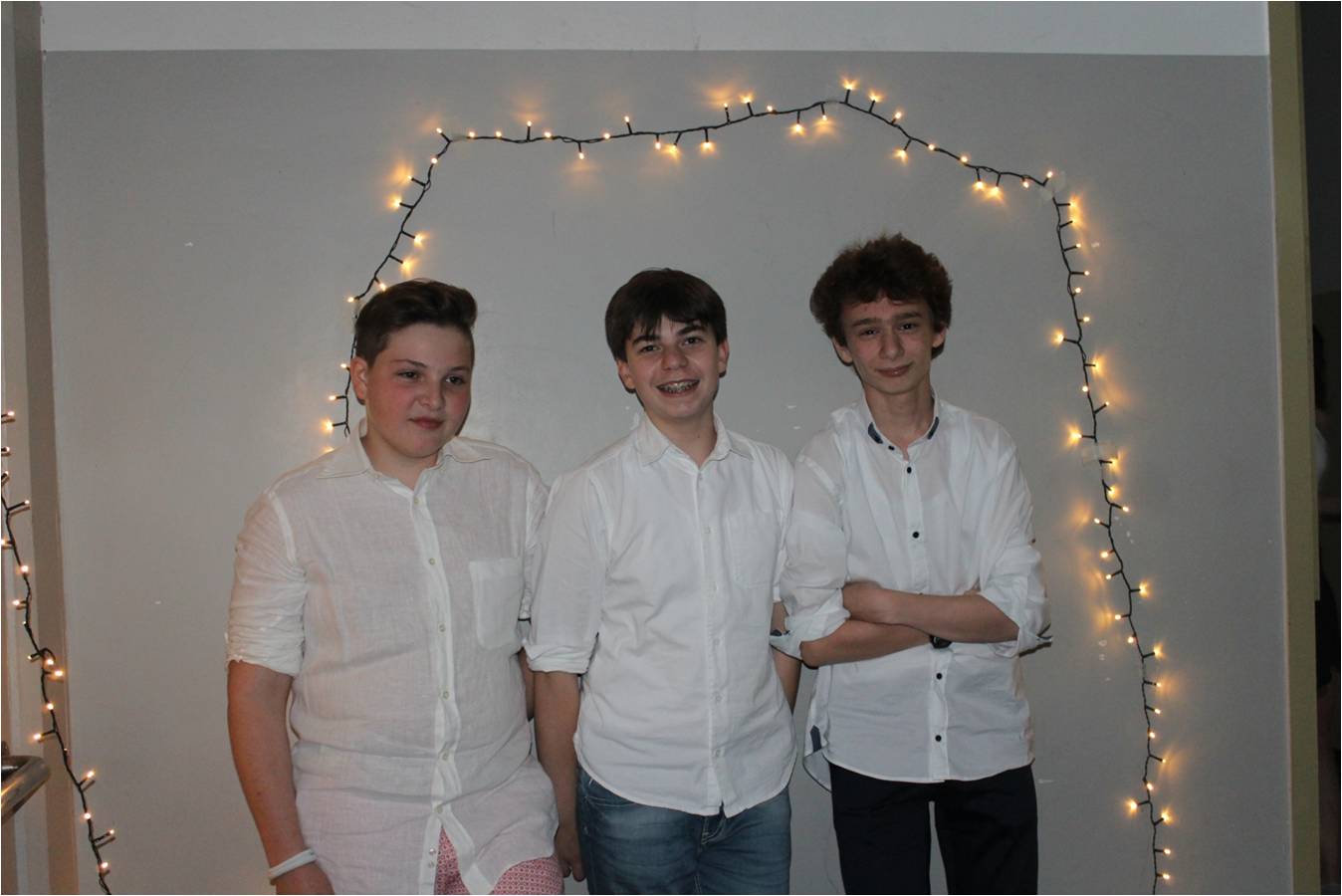 MATTEO
FRANCESCA
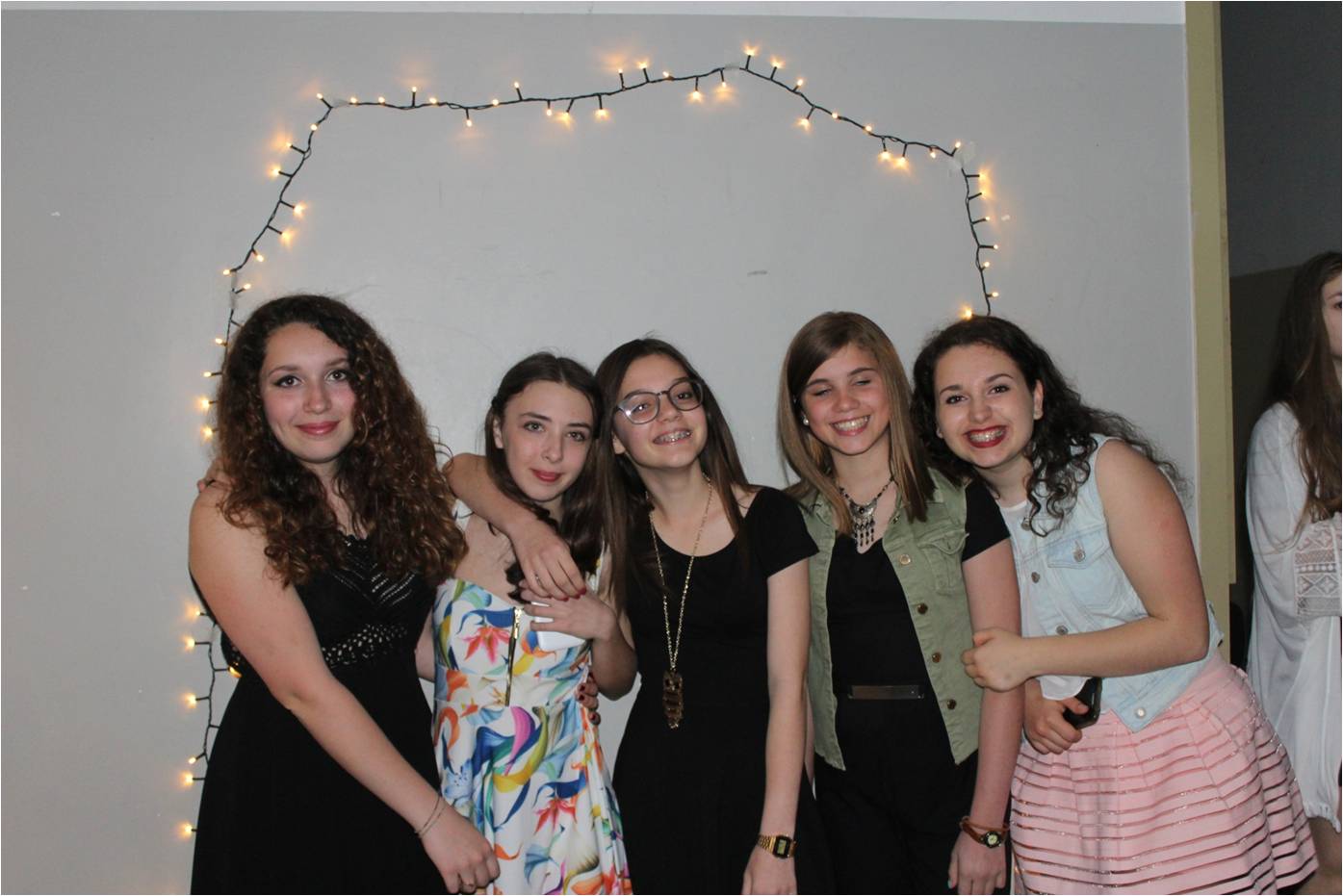 Dobbiamo ringraziare naturalmente la nostra Dirigente, 
dott.ssa Monica Sirtoli, 
che ha permesso che tutto questo si realizzasse.
Sotto il suo  sguardo attento e vigile, 
ma non invadente,
 anzi complice, 
la serata è letteralmente volata: 
lei stessa si è divertita insieme a noi 
e con noi ha ballato.
GRAZIE
La serata è stata epica, divina, “da sballo”
Che dire?
Grazie a tutti e…
 Al prossimo ballo.
Classe III C